这 shì shéi ?  Tā shì nălĭ 人？
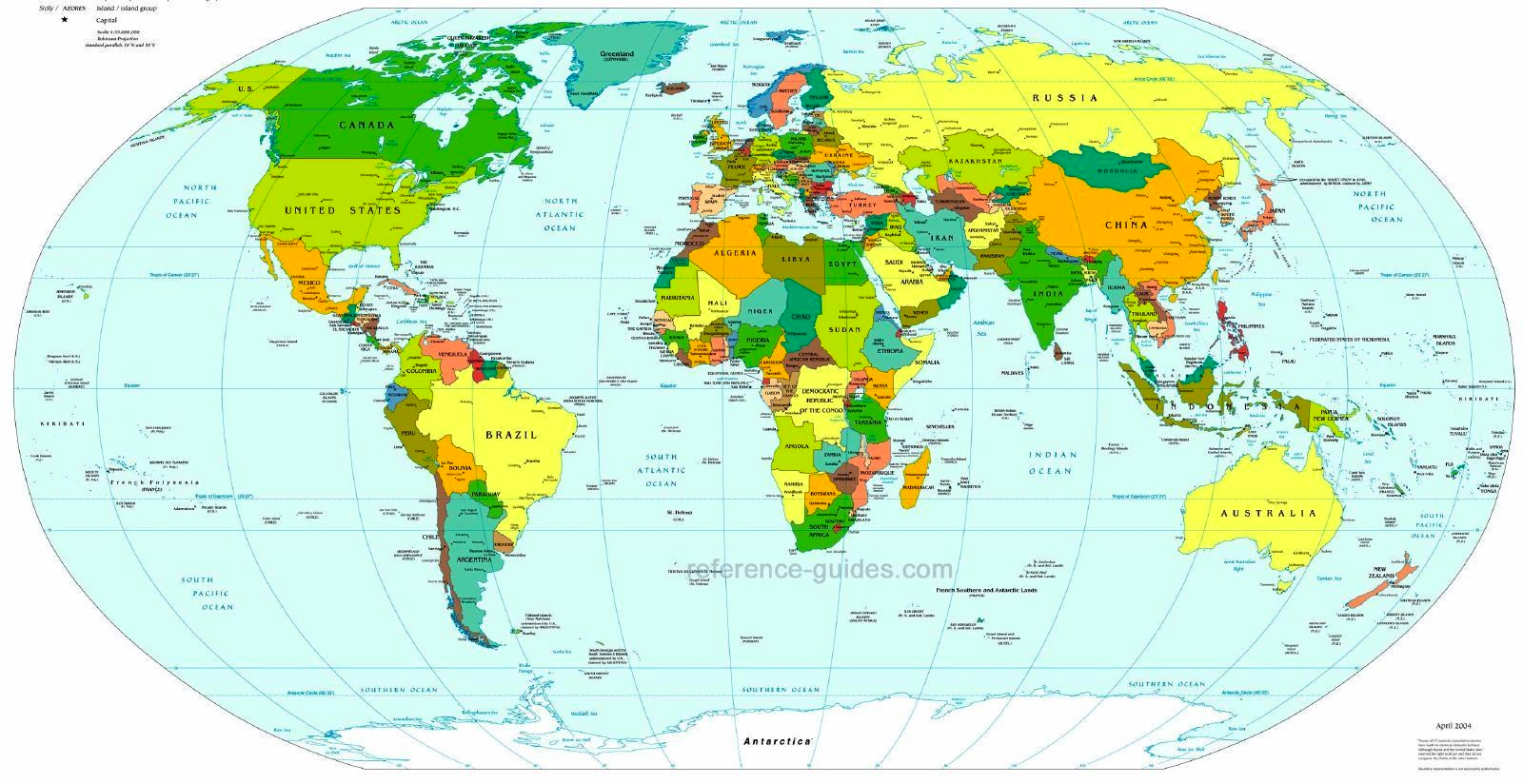 Map url:
http://www.fotopedia.com/items/flickr-89883076http://www.fotopedia.com/items/flickr-89883076
Tā shì Mĕiguó nălĭ 人？
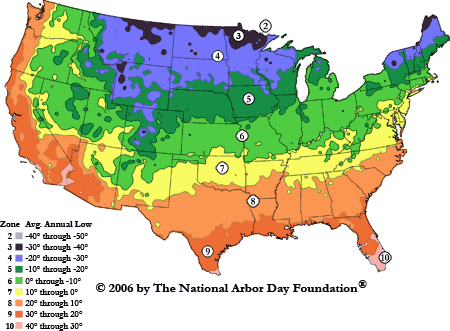 Map url:
http://www.arborday.org/media/zones.cfm
Tā shì Zhōngguó nălĭ 人？
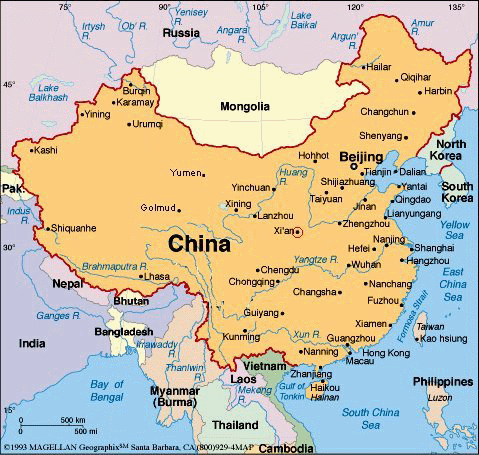 Map url:
http://www.globetrip.ch/karten/